ZAGADKA…co to jest?
To w nim leżą na serwetce
Jajka malowane
A pośrodku, obok chlebka, 
Spoczywa baranek.
KOSZYK
WIELKANOCNY
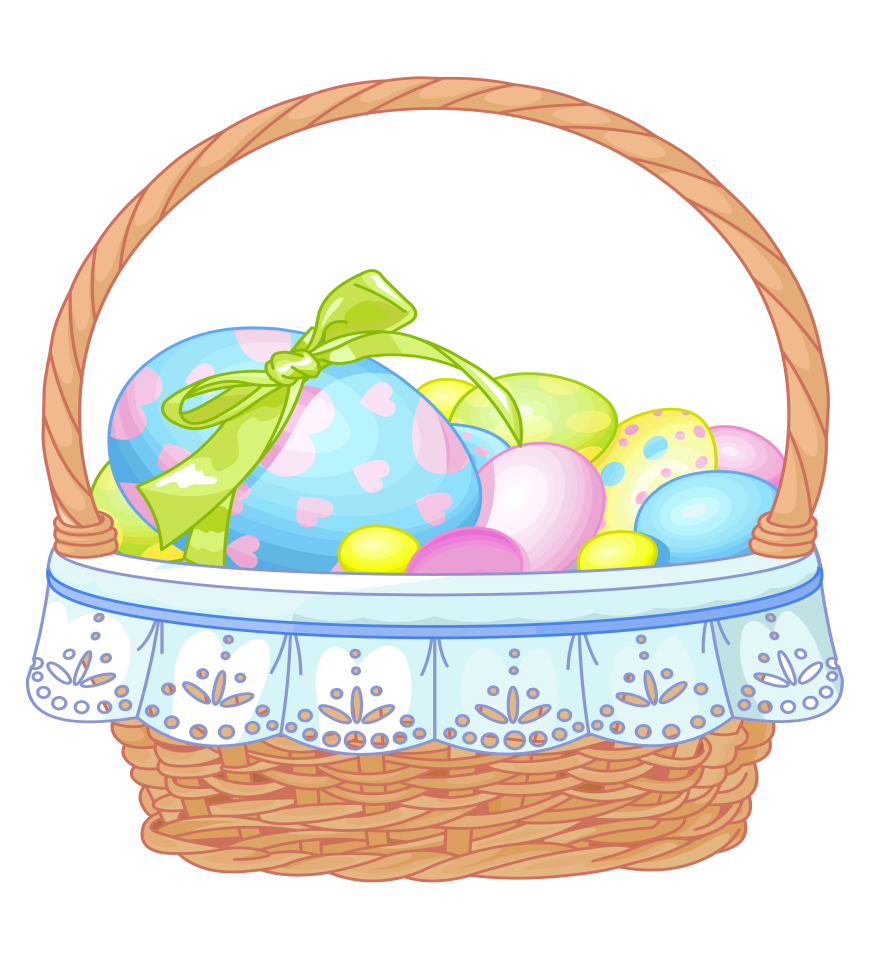 Co powinno znaleźć się
w wielkanocnym koszyku?
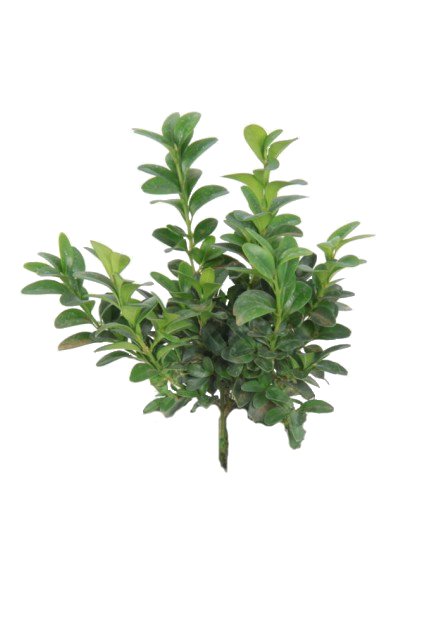 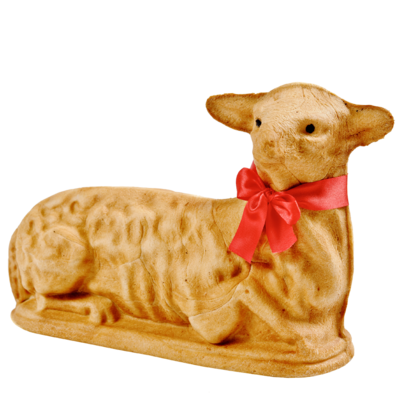 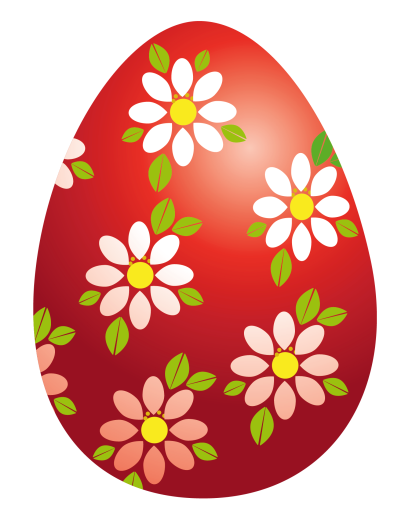 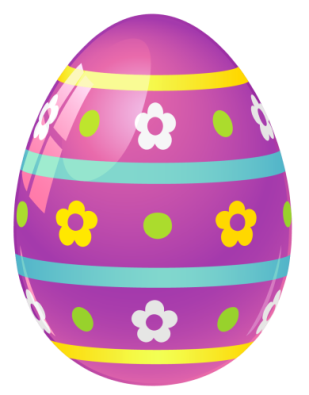 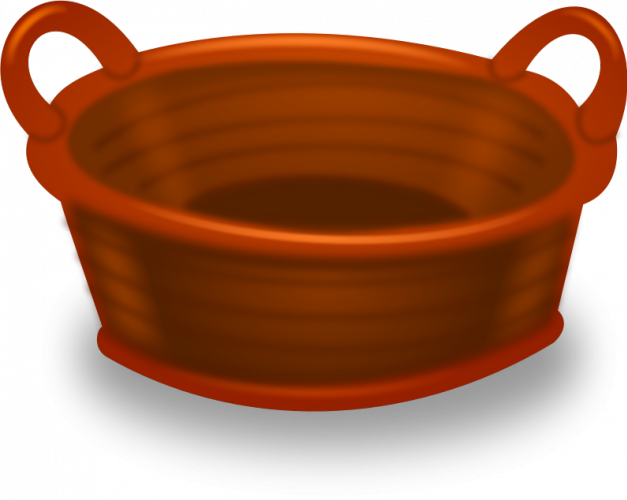 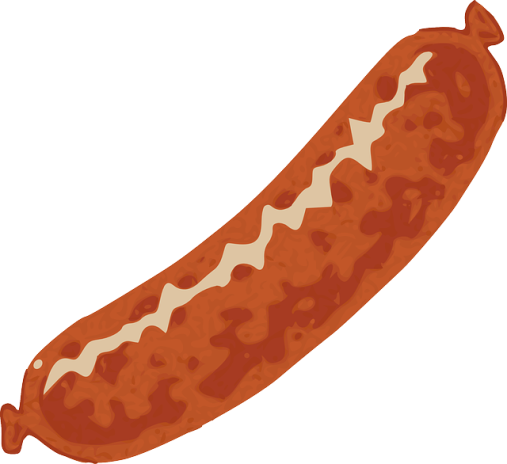 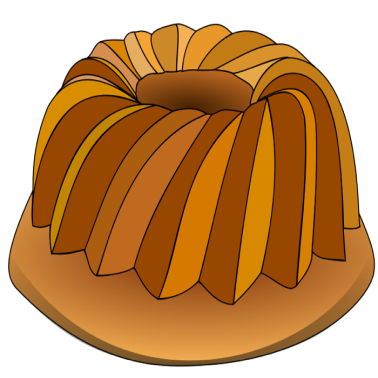 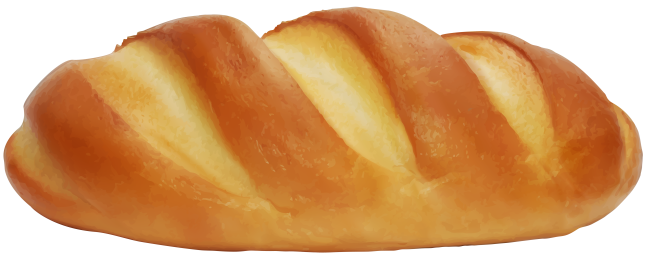 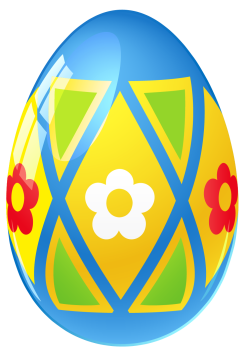 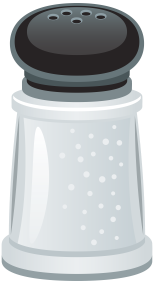 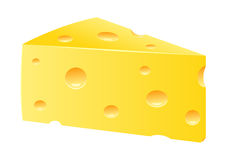 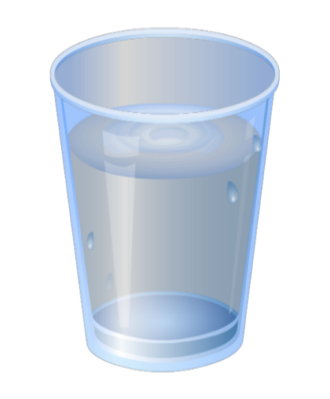 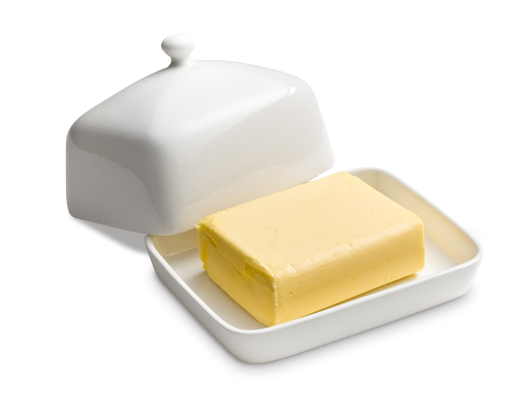 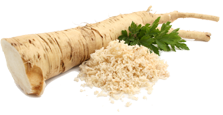 Chleb w koszyczku wielkanocnym
symbol ciała Jezusa, pokarm niezbędny do życia, dar Boży. Ma zapewnić pomyślność i dobrobyt.
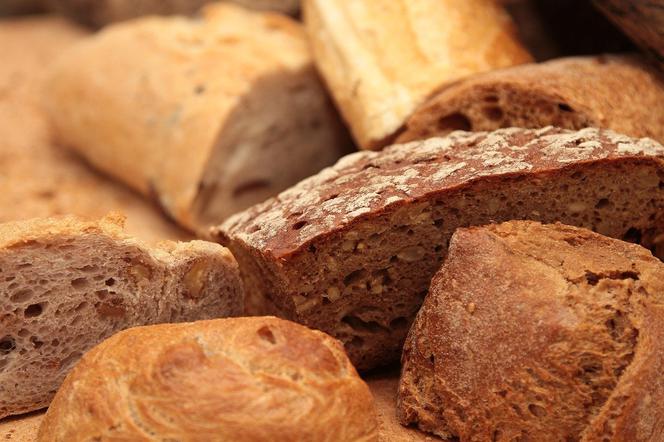 Jajka w koszyczku wielkanocnym
 symbol nowego życia, płodności, odrodzenia.
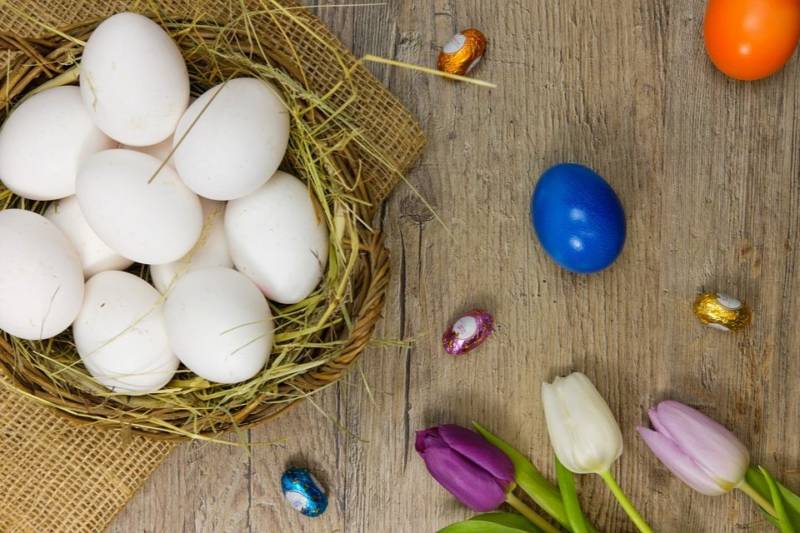 Wędliny, mięso w koszyczku wielkanocnym
mają symbolizować dostatek, zamożność, płodność i zakończenie postu
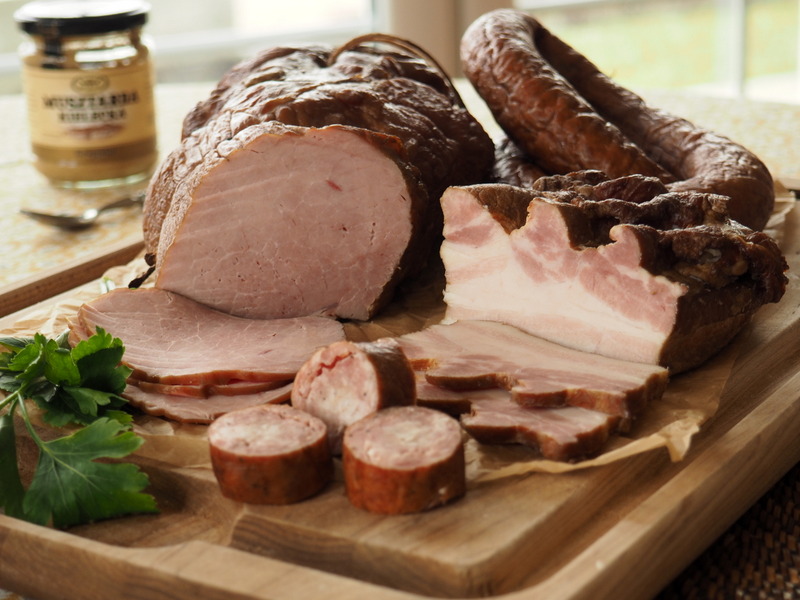 Sól w koszyczku wielkanocnym
nieśmiertelność, trwałość, oczyszczenie, prawda. Życiodajny minerał ma odstraszać zło.
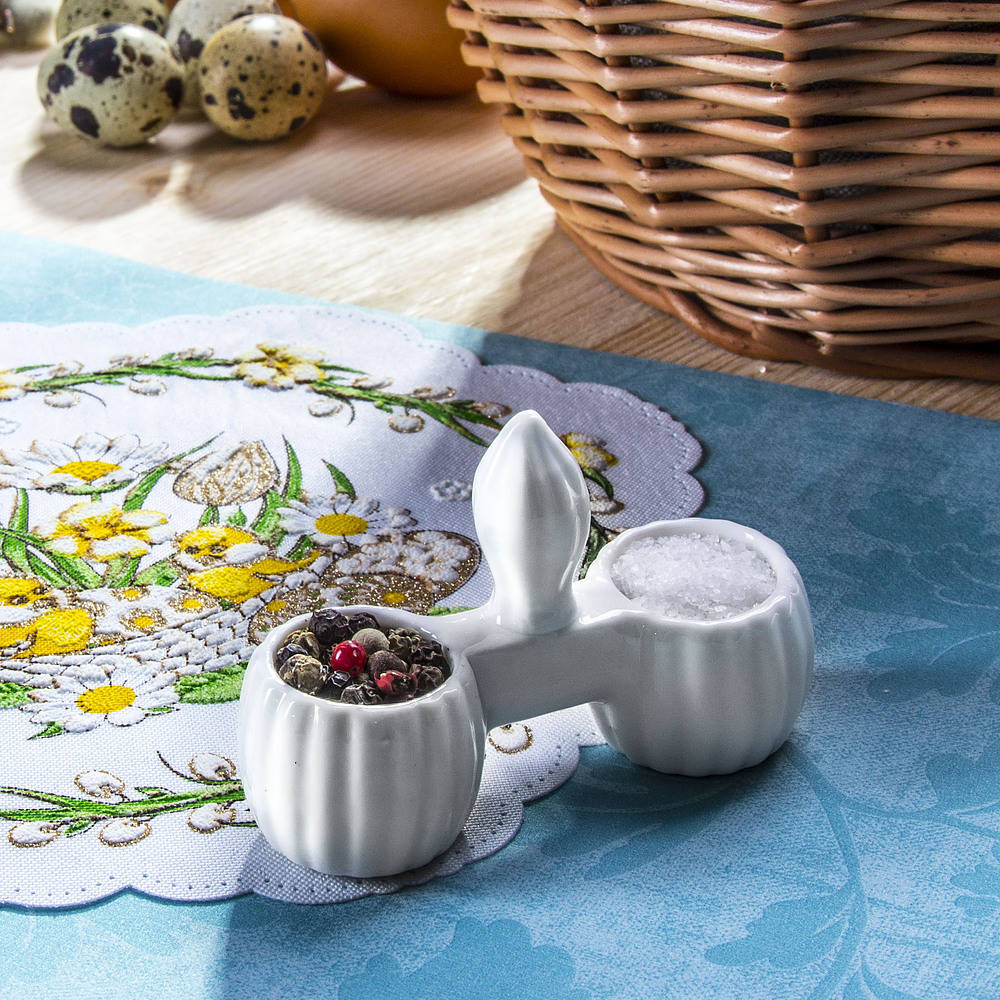 Pieprz i chrzan w koszyczku
symbolizują mękę i cierpienie Chrystusa. Według tradycji mają zapewnić siłę.
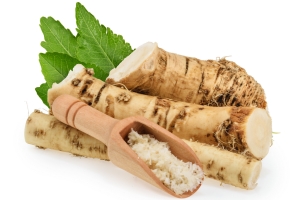 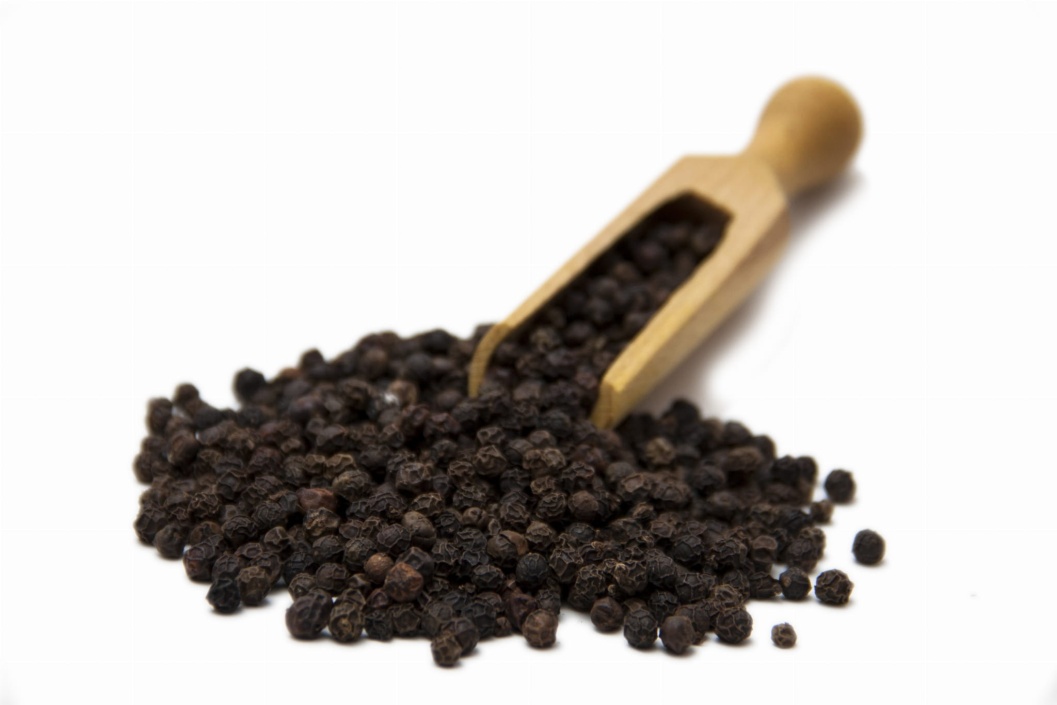 Ciasto w koszyczku (baby, kołacze, serniki) i nabiał 
symbol umiejętności, doskonałości, przyjaźni człowieka z przyrodą.
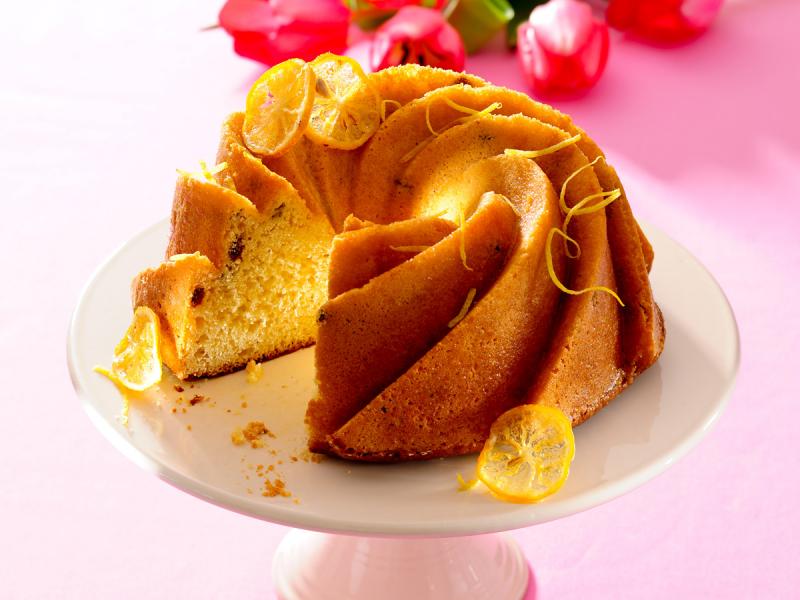 Co jeszcze można włożyć
do koszyczka wielkanocnego?
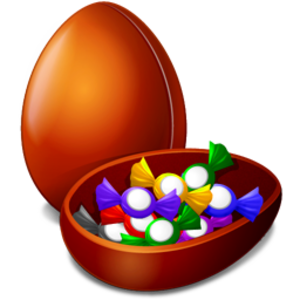 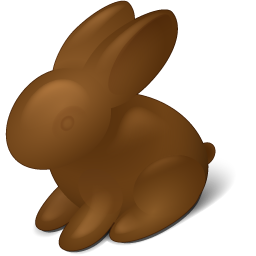 przedszkolankowo.pl
Bukszpan w koszyczku
 życie wieczne, odrodzenie. Roślina jest przez cały rok zielona, dlatego symbolizuje nadzieję i wieczność.
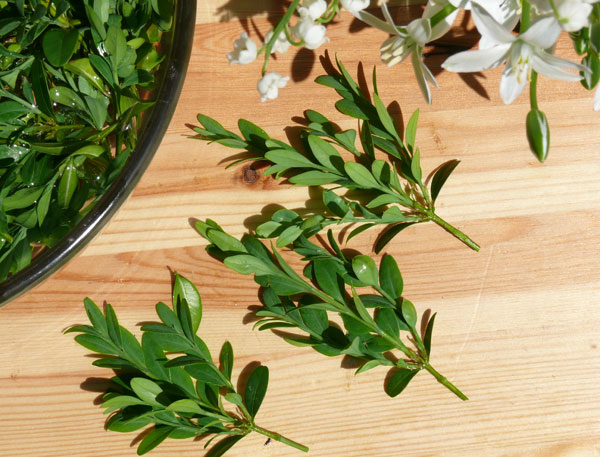 Zajączek 
 symbol wiosny, odradzającej się przyrody, witalności i pokory. Powinien znaleźć się na wielkanocnym stole. Według tradycji śpi z otwartymi oczyma, dzięki czemu pierwszy zobaczył Zmartwychwstanie Pana.
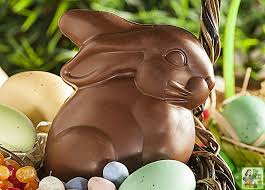 Kurczaczek 
 symbol nowego życia, odrodzenia. Powinien znaleźć się wśród świątecznych dekoracji stołu wielkanocnego, gdyż oznacza radość.
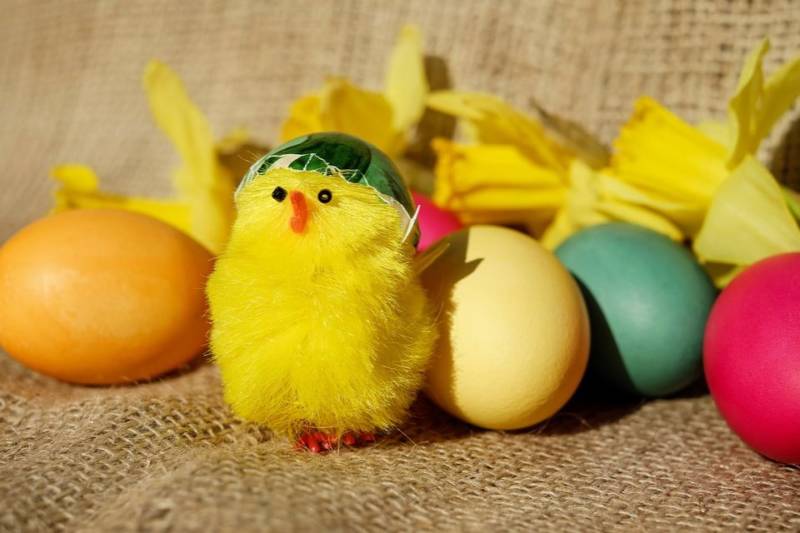 Baranek 
symbolem męki, śmierci oraz zmartwychwstania Jezusa
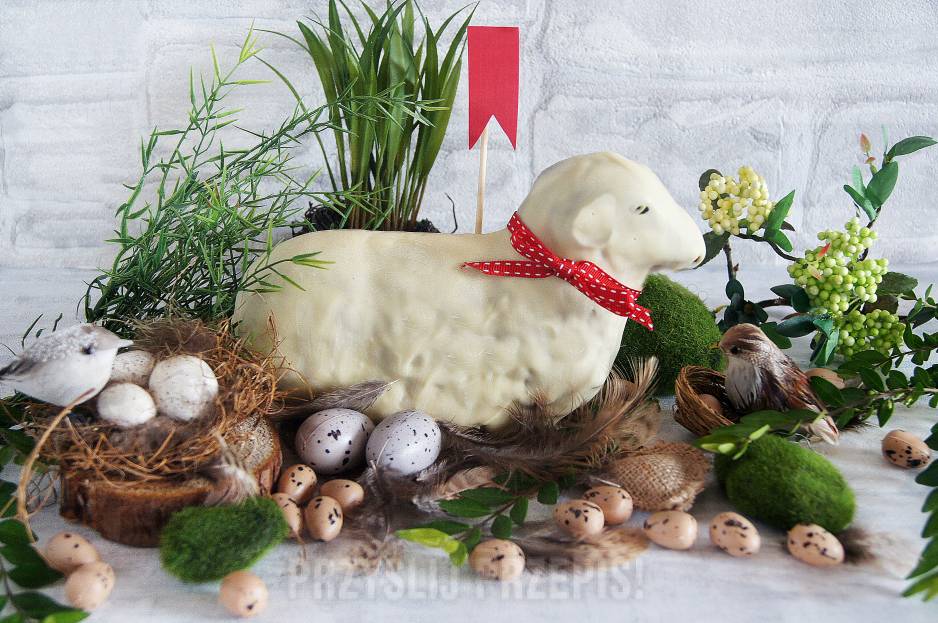 UWAGA!
MINI KONKURS
Drogie dzieci! Zachęcam Was do zrobienia pisanki. Zdjęcia prac można nadsyłać na adres e-mail: wiktoria.chrusciel@interia.plPrzewidziano nagrody niespodzianki, które zostaną wręczone po powrocie do przedszkola.